See, Touch, Taste, and Smell Christmas!
By: Student
December, 2017
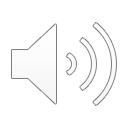 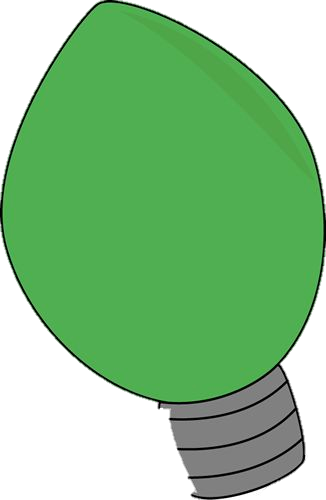 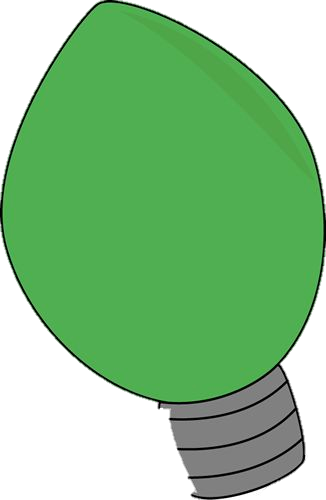 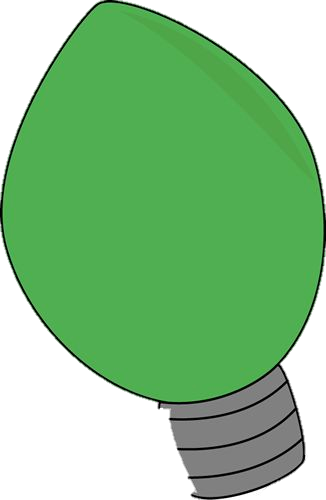 See the lights.
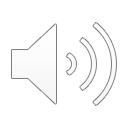 Touch the star.
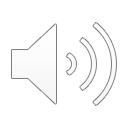 See the ornaments.
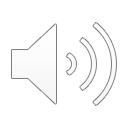 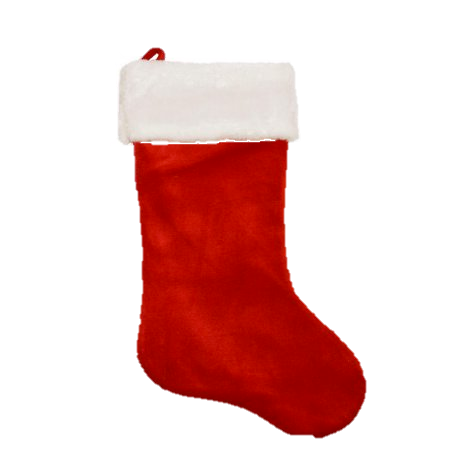 Touch the stocking.
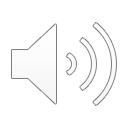 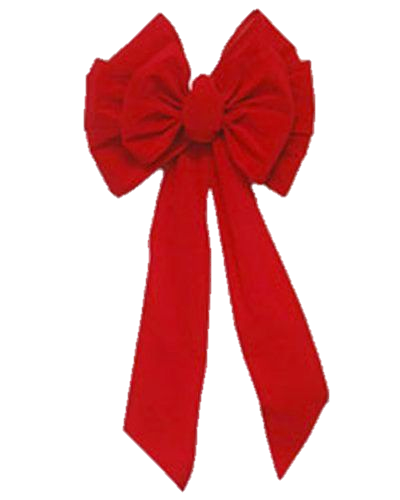 Touch the bow.
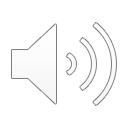 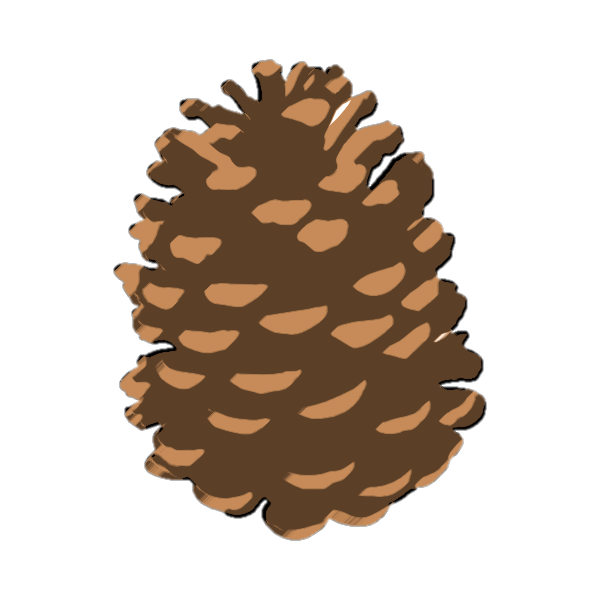 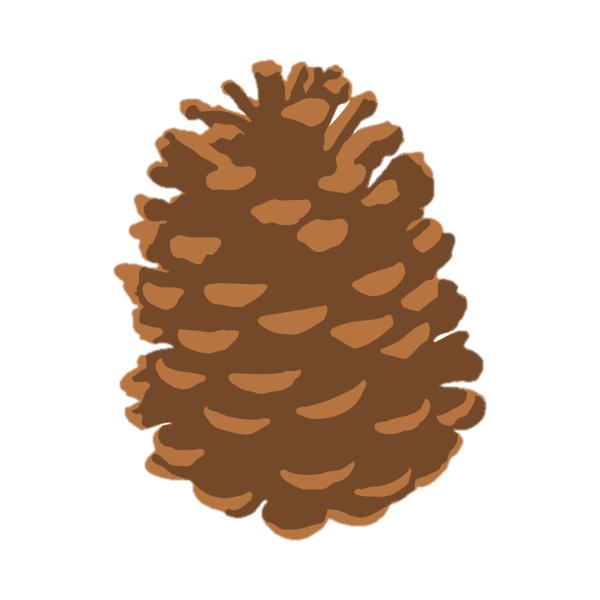 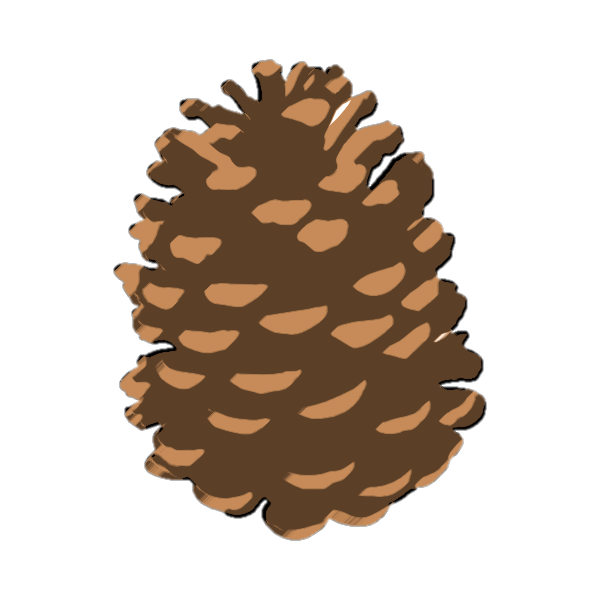 Smell the pine cones.
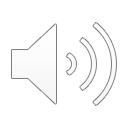 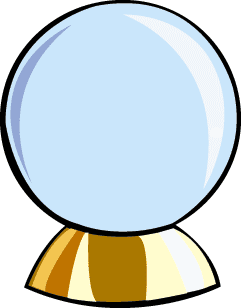 See the snow globe.
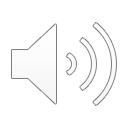 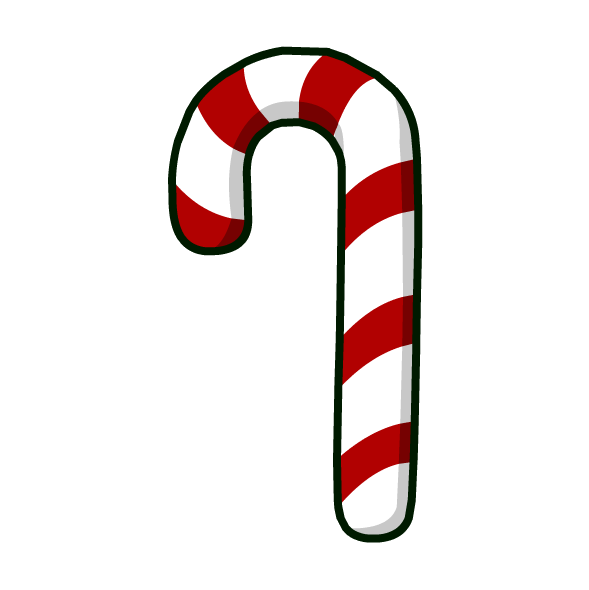 Taste the candy cane.
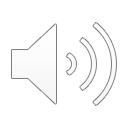 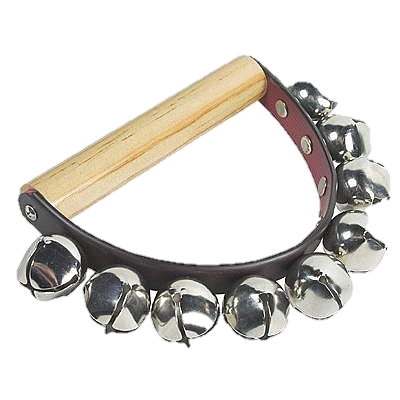 Listen to the jingle bells.
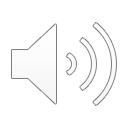 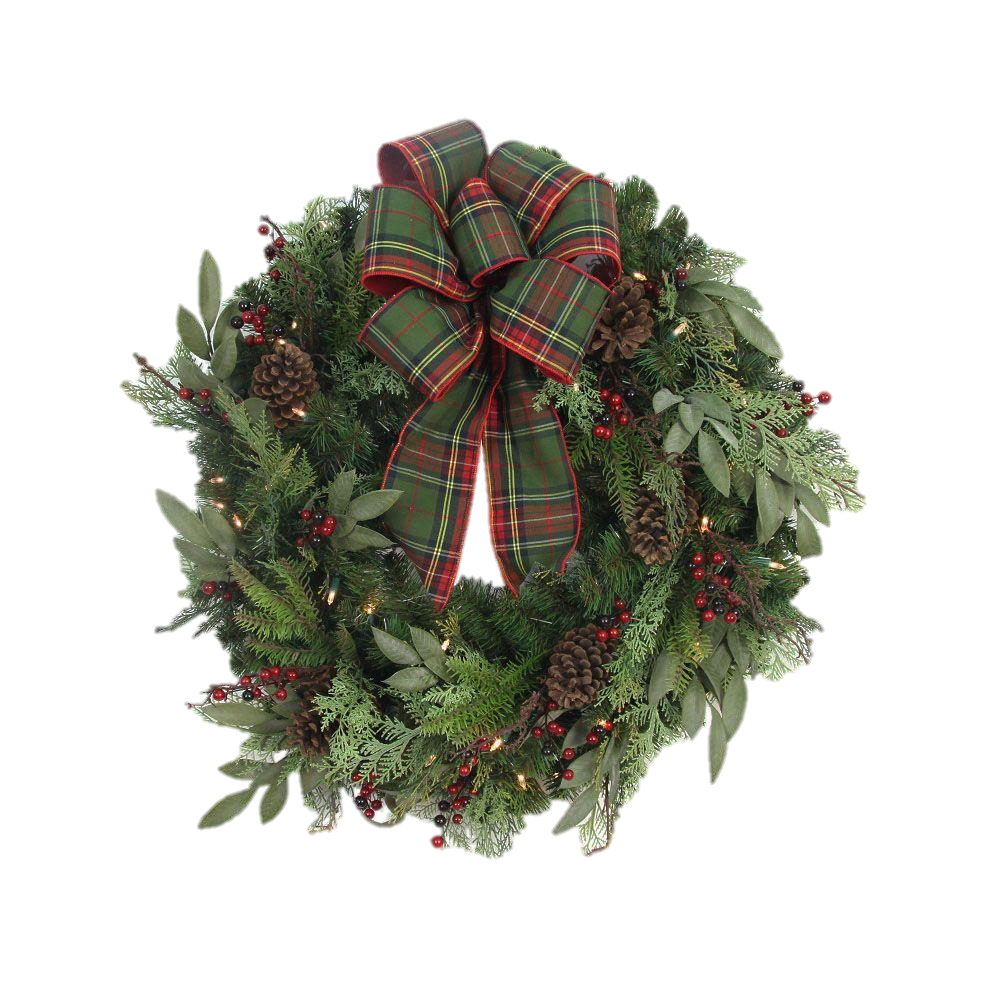 Let’s do it again!
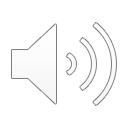